Государственное бюджетное общеобразовательное учреждение города МосквыШкола №1191 здание №7 «Росинка» группа №1 «Капелька»
Экологический проект для детей2-3 лет на тему: «Домашние животные и их детеныши» с использованием инновационных коммуникативных технологий.
Воспитатели: Карасева Т.Н.
                              Проничева Л.Н.
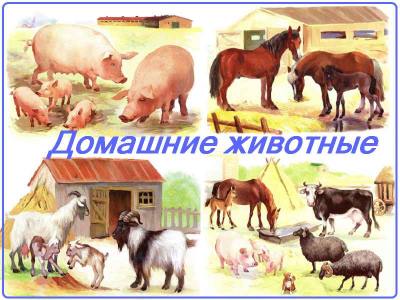 КОРОВА
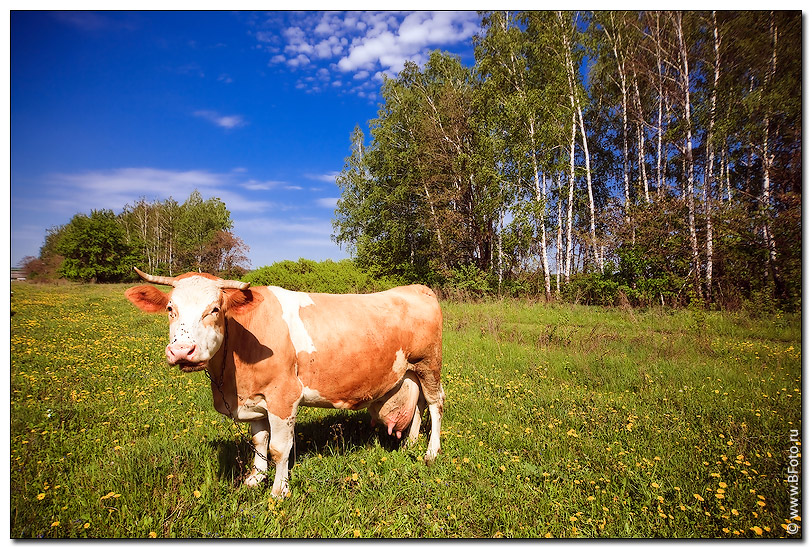 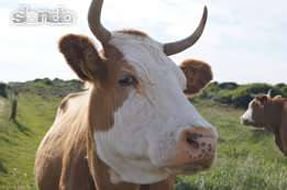 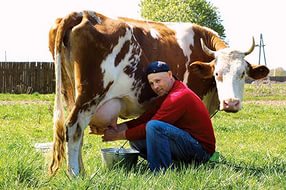 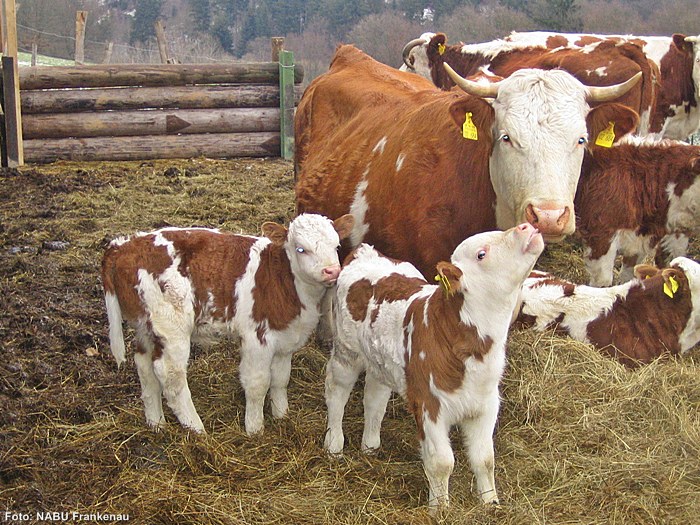 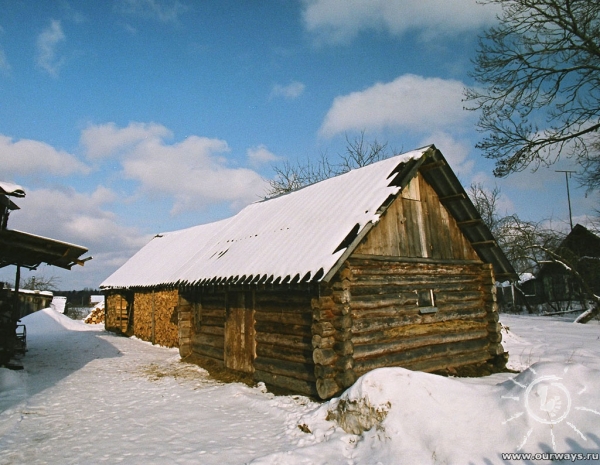 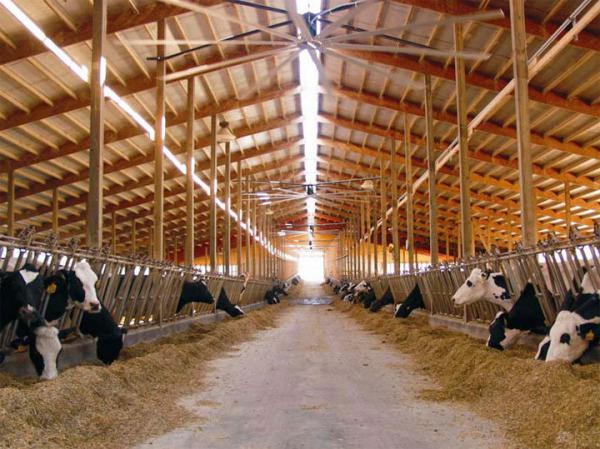 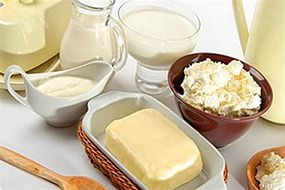 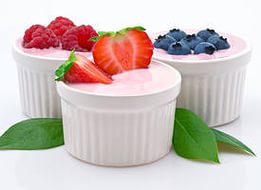 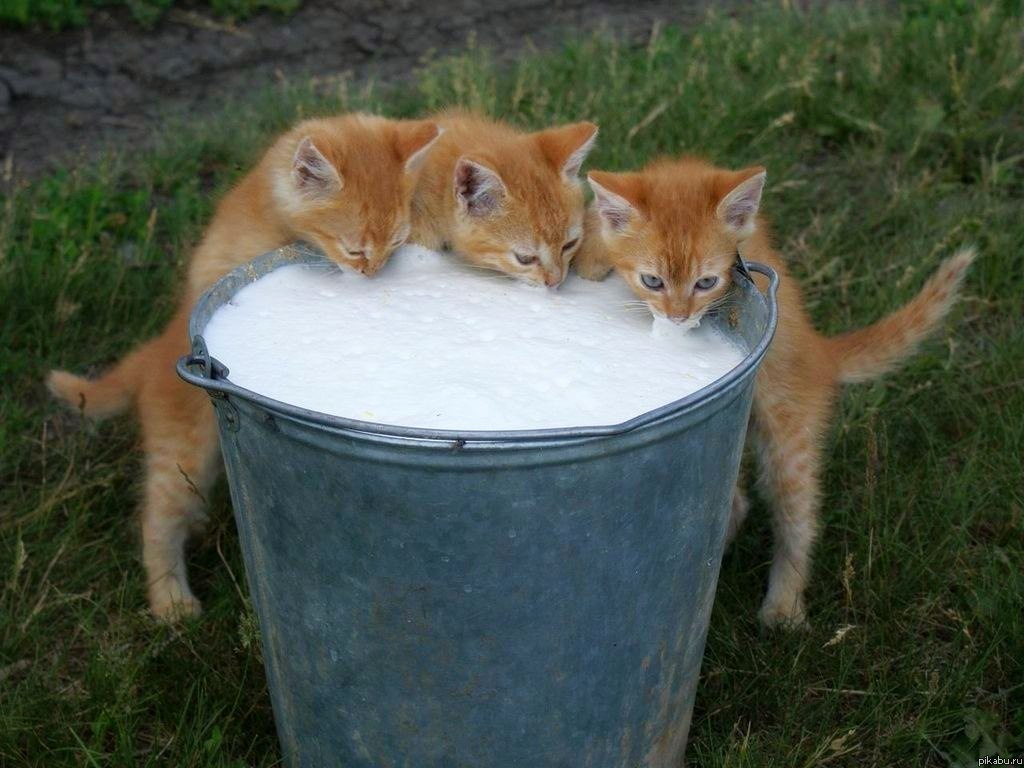 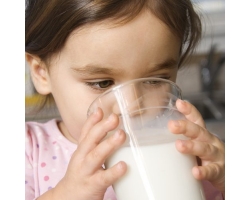